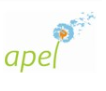 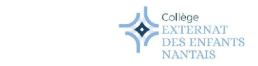 Prix littéraire 2021/2022
Sélection 3e
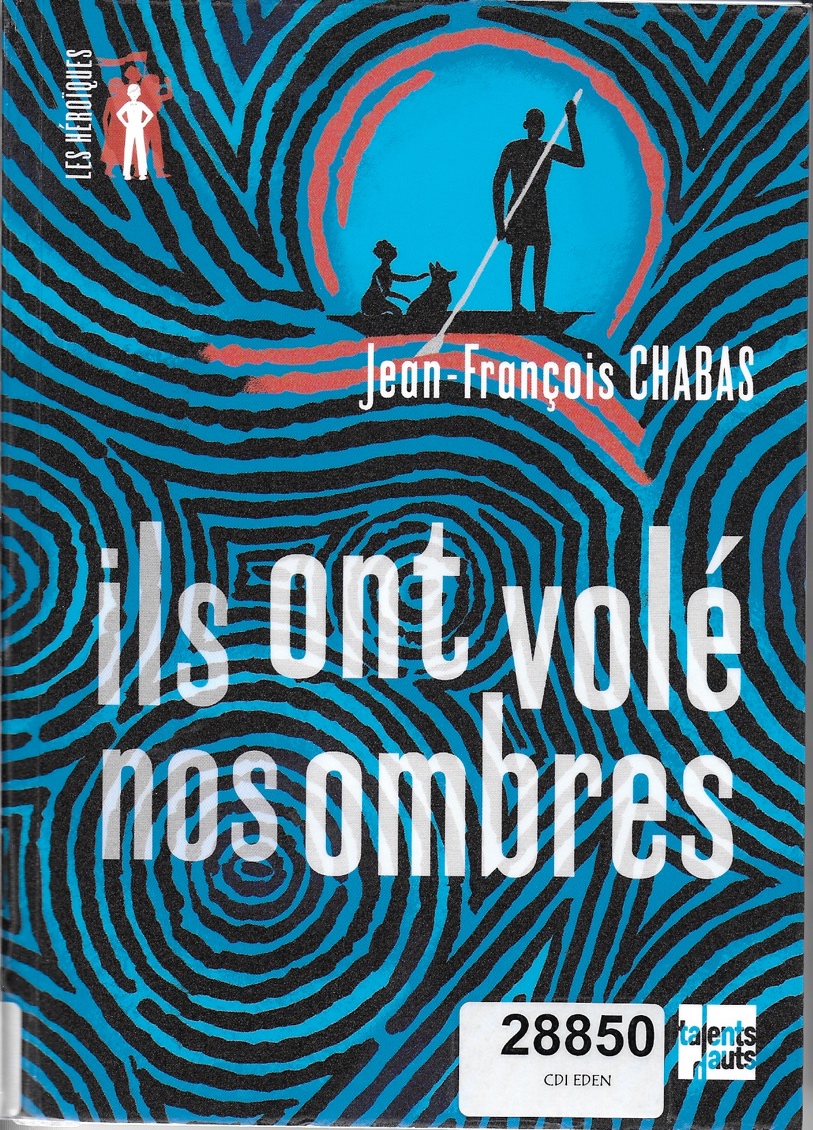 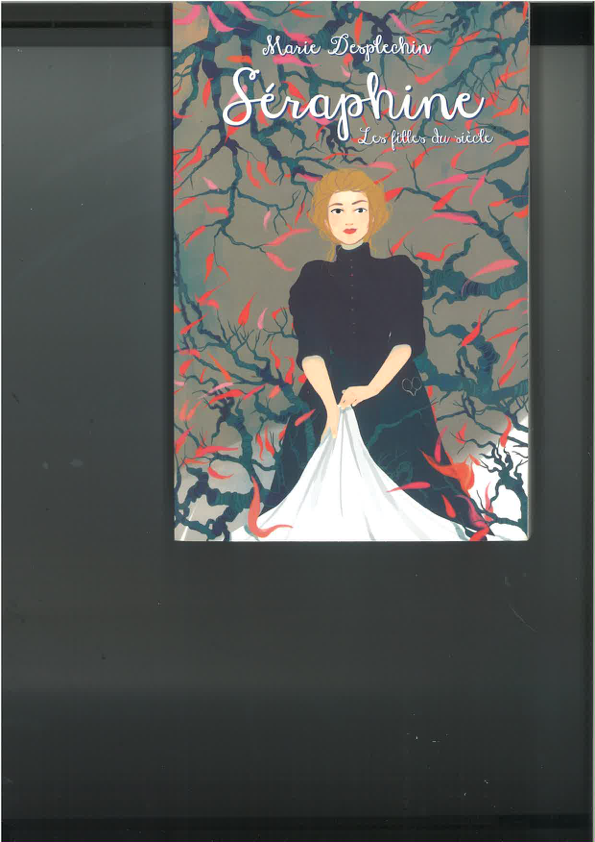 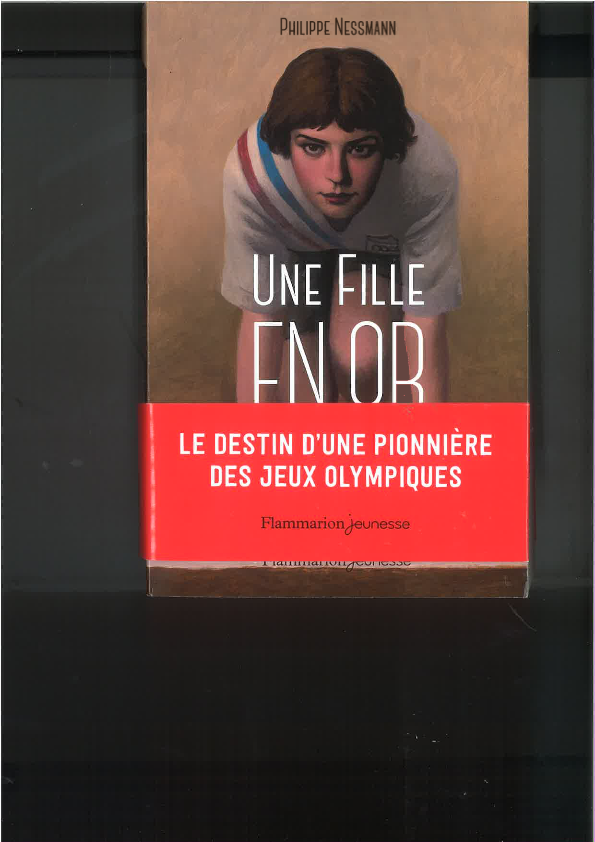 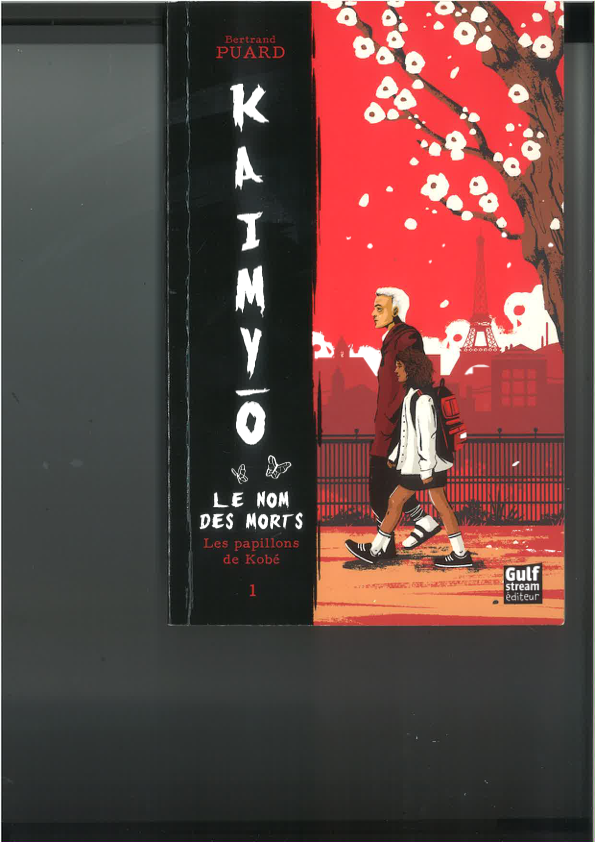 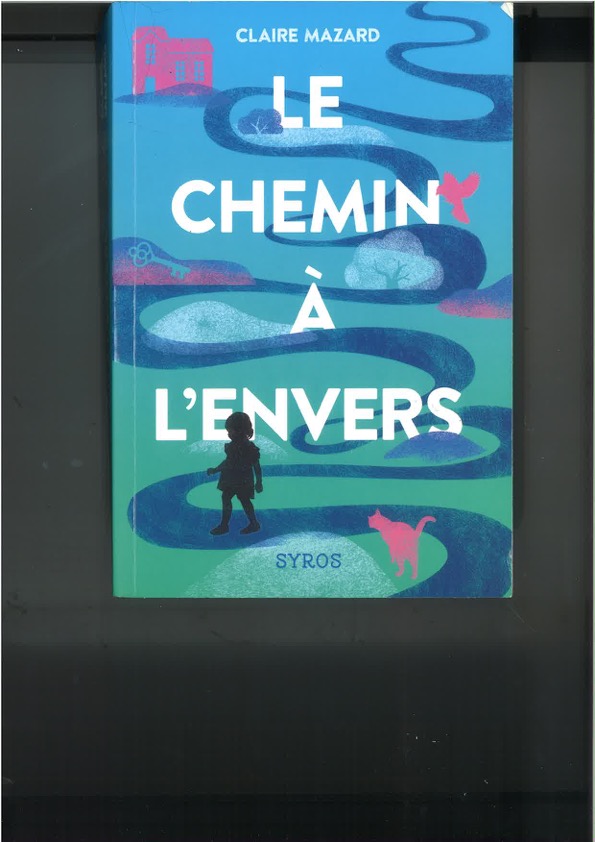 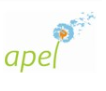 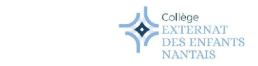 Prix littéraire 2021/2022
Sélection 3e
Les résultats

		Kaimyo :				67 votes
		Le Chemin à l’envers :		24 votes
		Séraphine :			17 votes
		Ils ont volé nos ombres :	15 votes
		Une fille en or :			119 votes